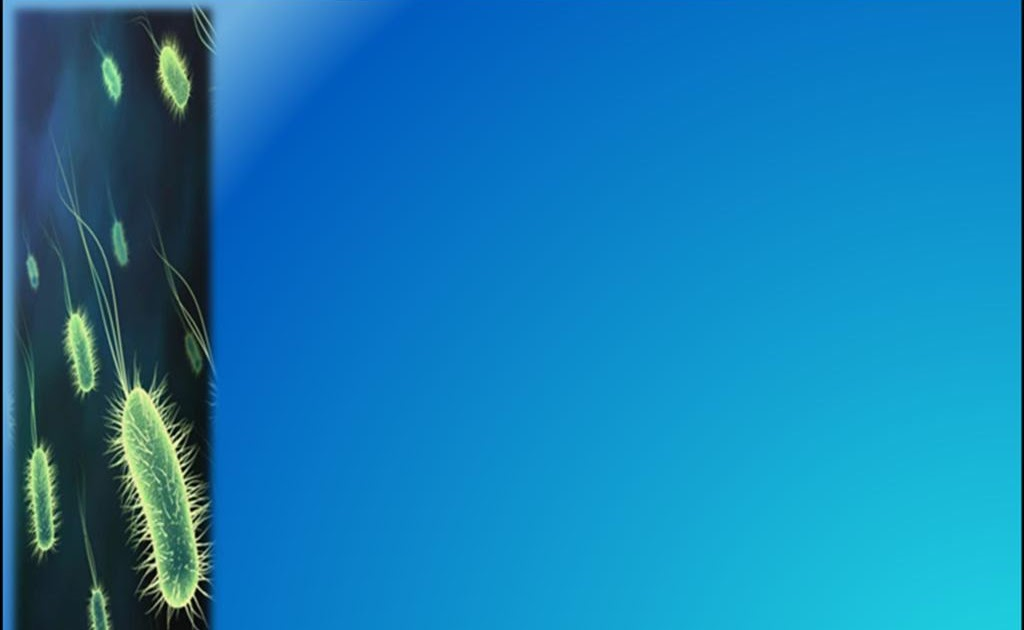 Добрый день, 14а группа!
Начинаем общаться дистанционно. Обязательно напишите конспект, выполните задания урока, домашнюю работу.Я всегда с Вами на связи! Звоните! Пишите! С уважением, Анастасия Владимировна
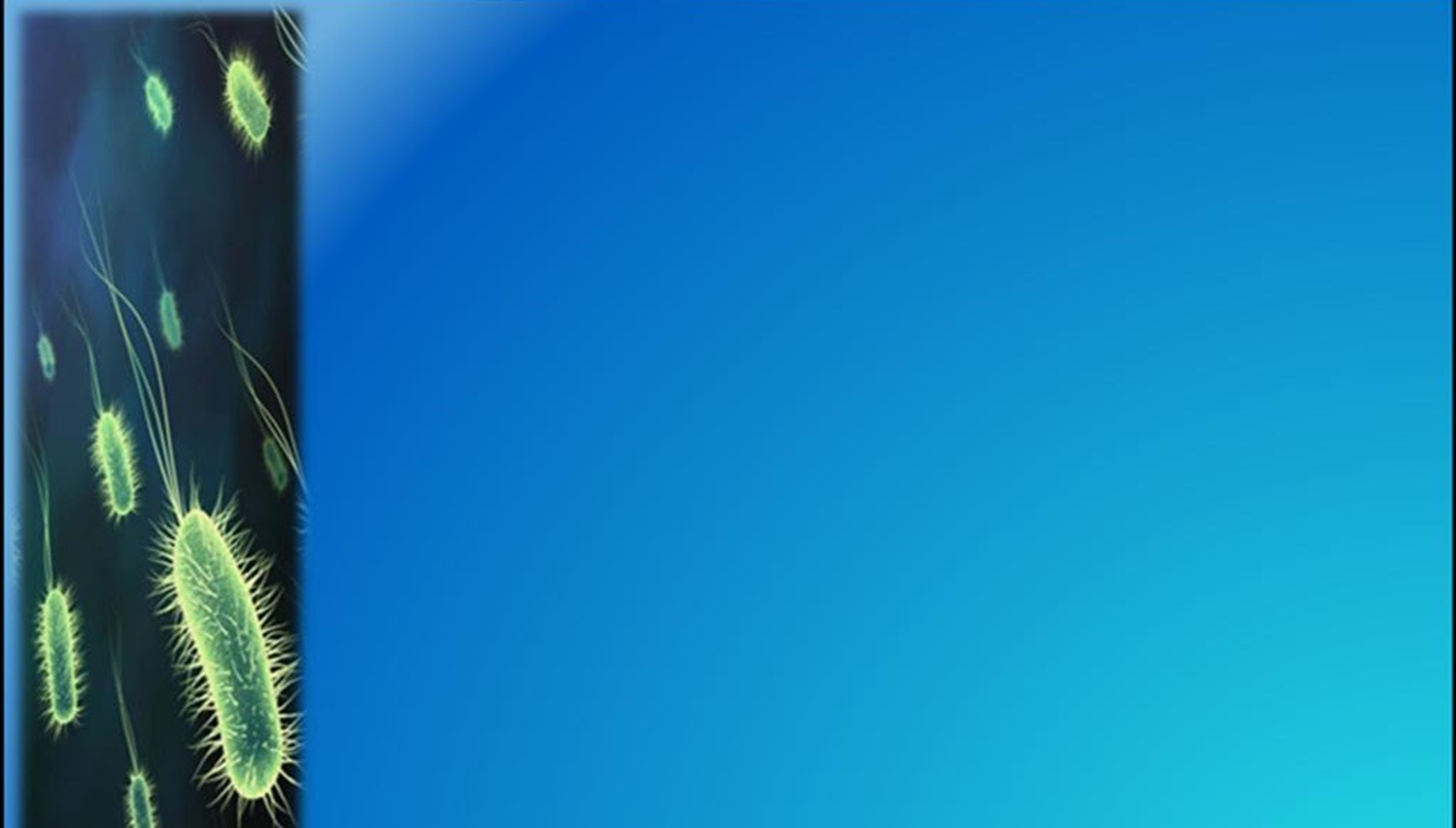 Мы продолжаем изучение раздела биологии «Клетка» Тема урока: «Вирусы и бактериофаги»
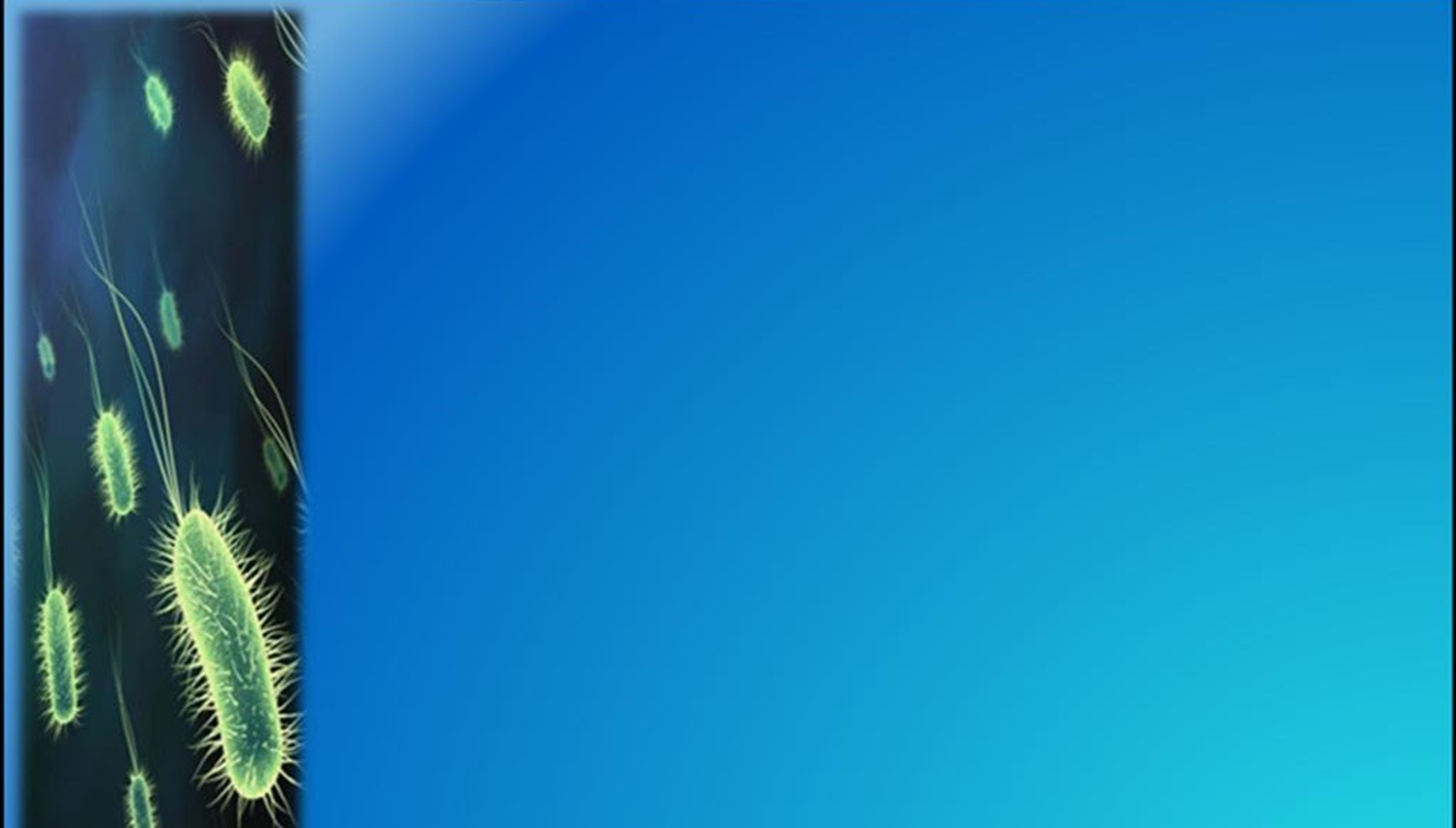 Одно из современных положений клеточной теории гласит: клетка- универсальная структурная и функциональная единица жизни.
Но все ли организмы имеют клеточное строение?
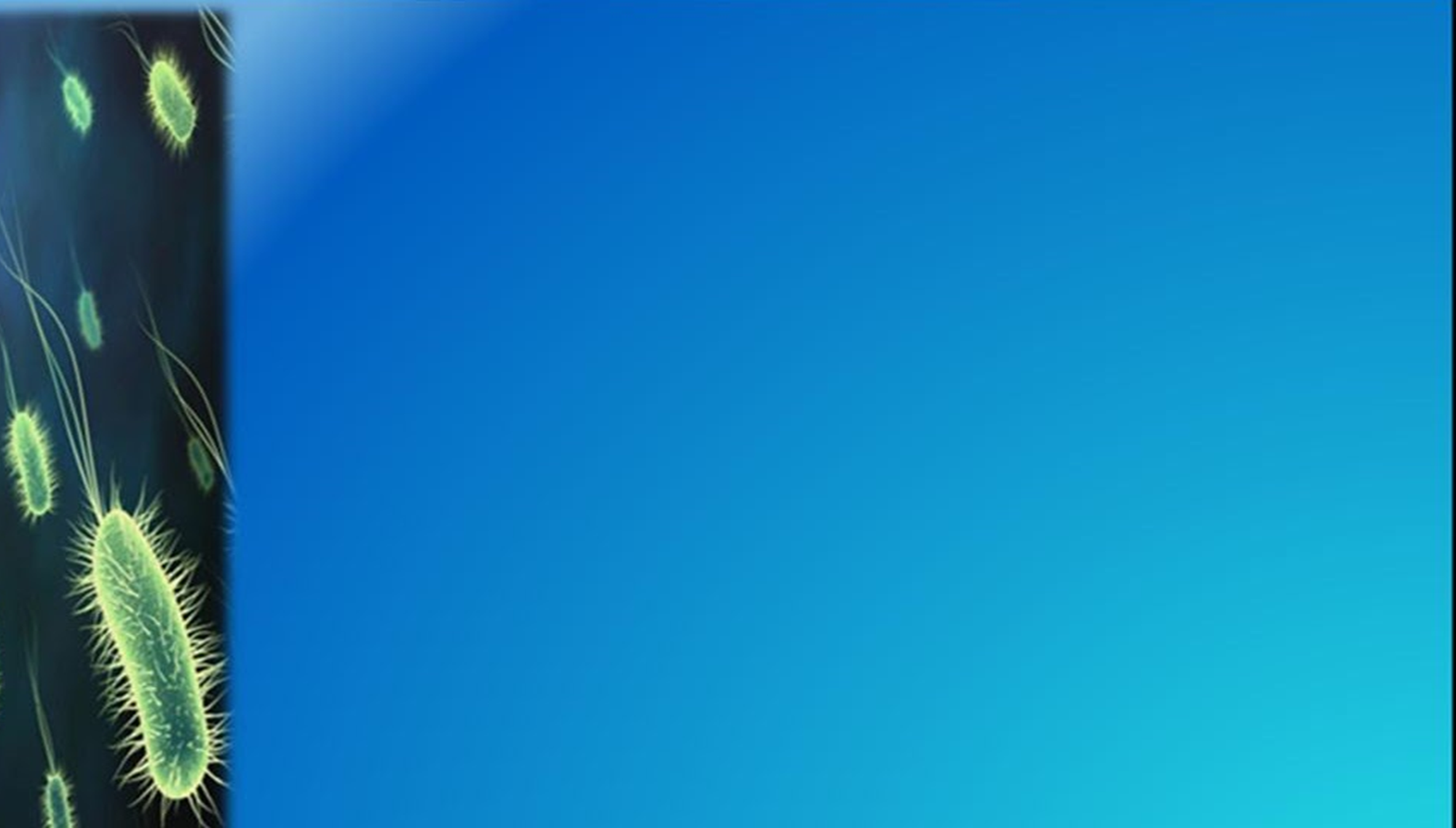 Когда-то, миллионы лет назад, На нашей замечательной планетеВозникла жизнь, и начался парадНевиданных существ на этом свете.Бактерии, простейшие, грибы,Не счесть червей, и так от века к векуЖизнь становилась гуще и сложнейИ, наконец, дошла до человека.Все хорошо! Но, видимо, ПриродаИль просчиталась где, иль что недоучла,Но в этой распрекрасной бочке медаИ ложку дегтя нам преподнесла!Иль существа, а может, веществаОб этом долгий спор не утихает,Но вирусы- и все об этом знаютСреди других живут и процветаютПечальная реальность такова!Грозит нам СПИД- себя как уберечь?!И птичий грипп откуда-то вдруг взялся!Как сделать, чтобы затупился меч, А щит непробиваемым остался!
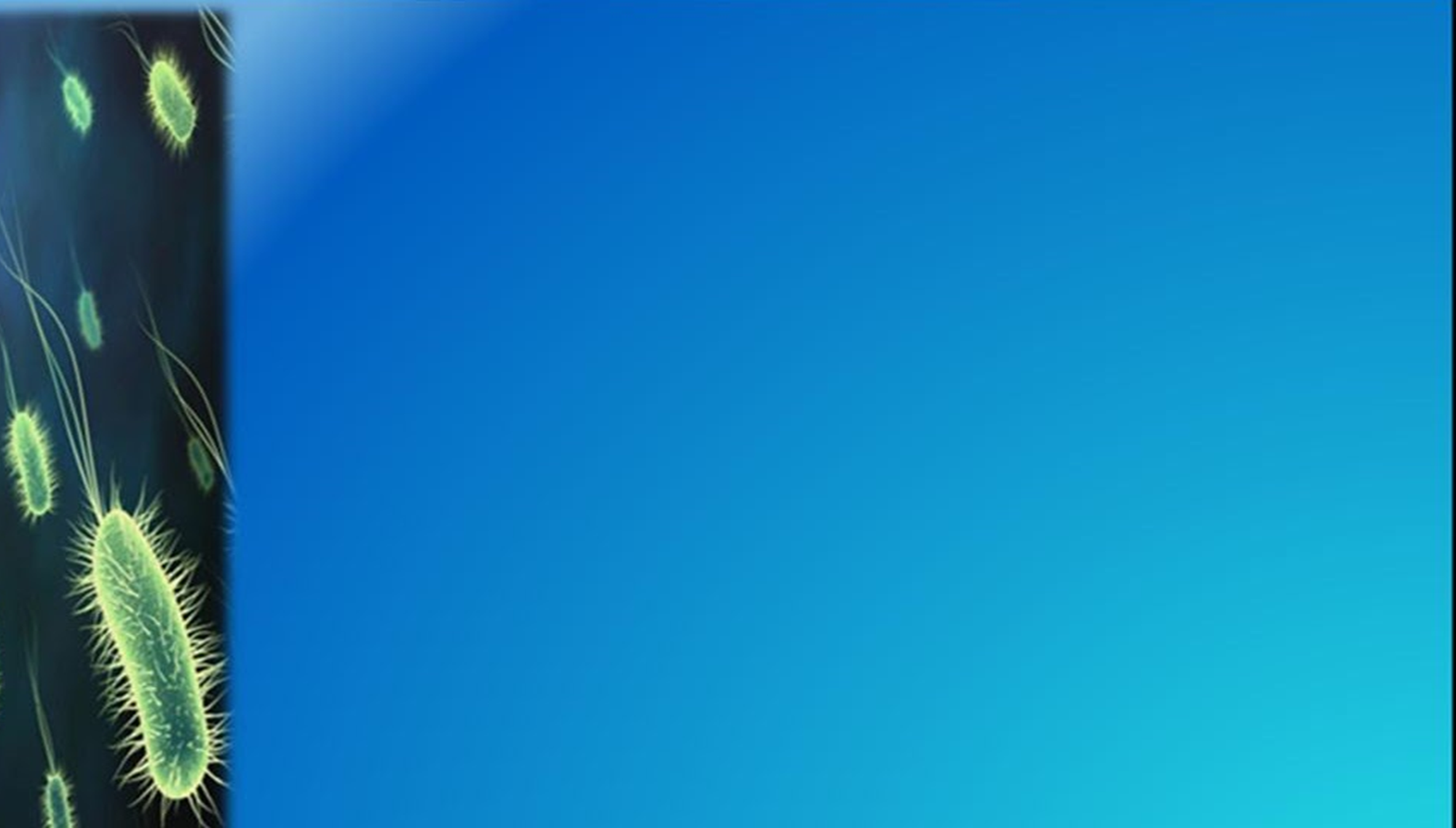 Как вы считаете:- о чем идет речь в стихотворении?- какова цель нашего урока? - что мы должны узнать?  Какие ассоциации у вас возникают со словом «Вирус»?
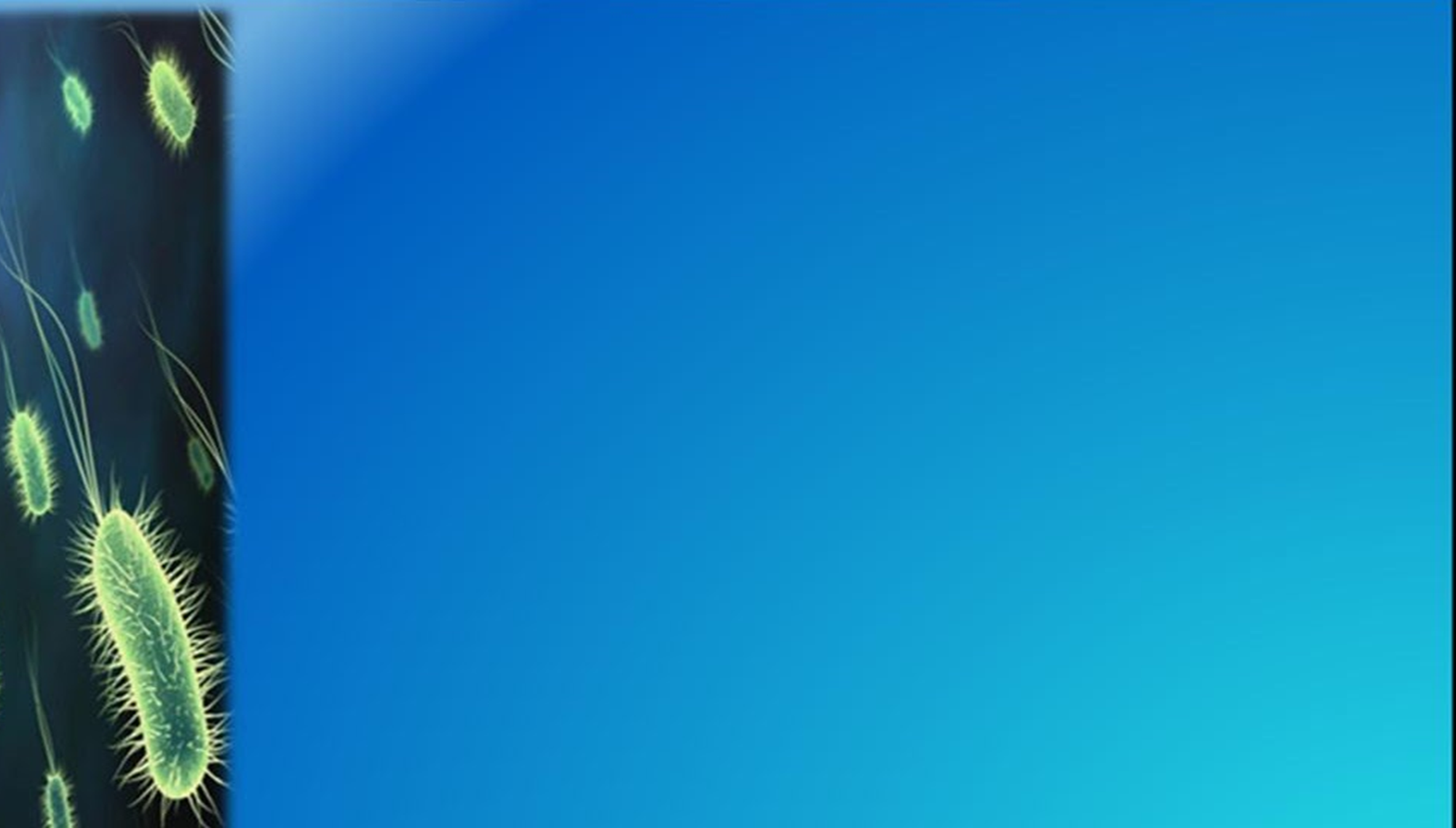 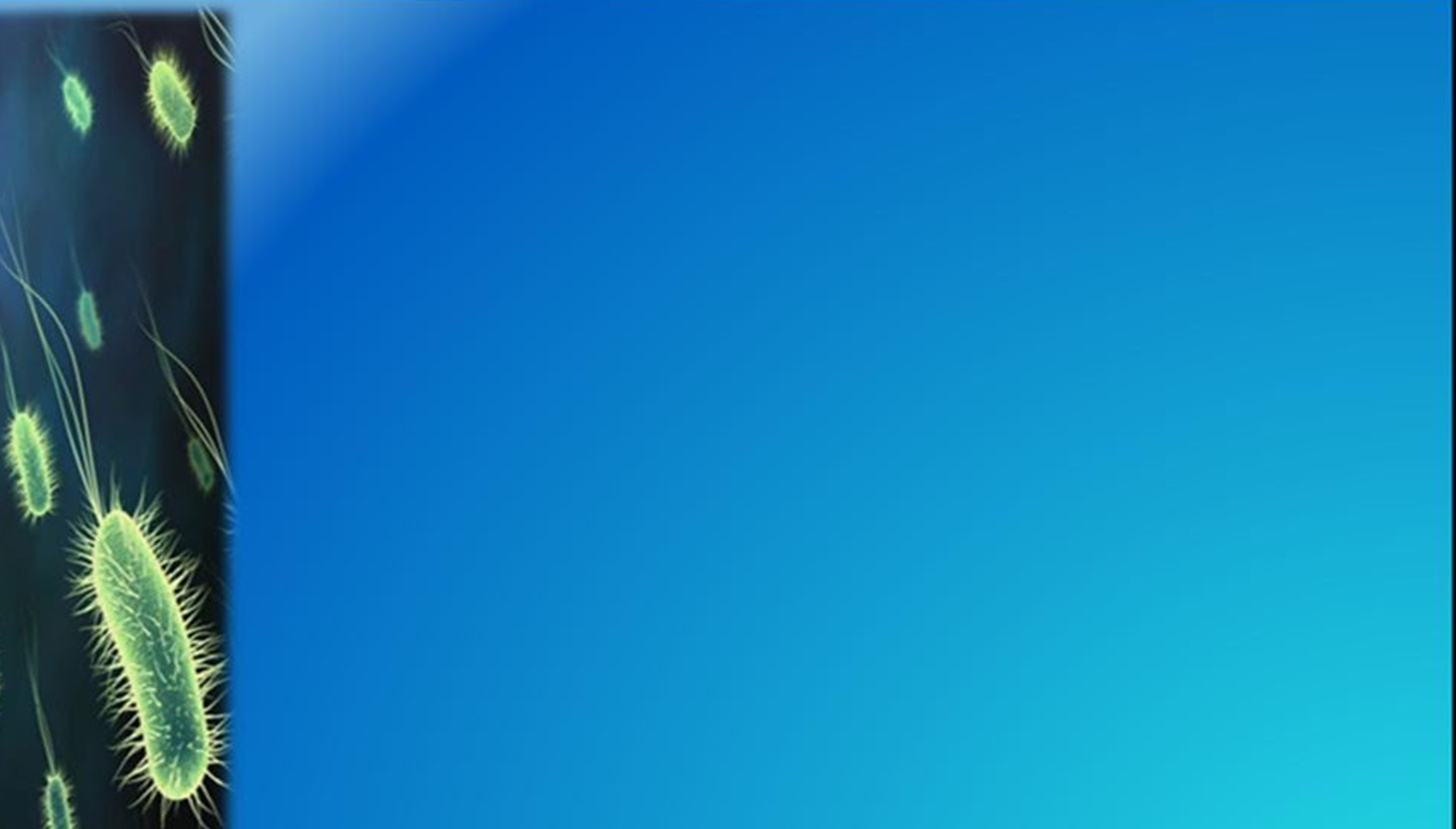 ВИРУСЫ являются неклеточной формой жизни и занимают пограничное положение между неживой и живой матерней
ВИРУСЫ — внутриклеточные паразиты и могут проявлять свойства живых организмов, только попав внутрь клетки.
Бактериофаги - вирусы бактерий
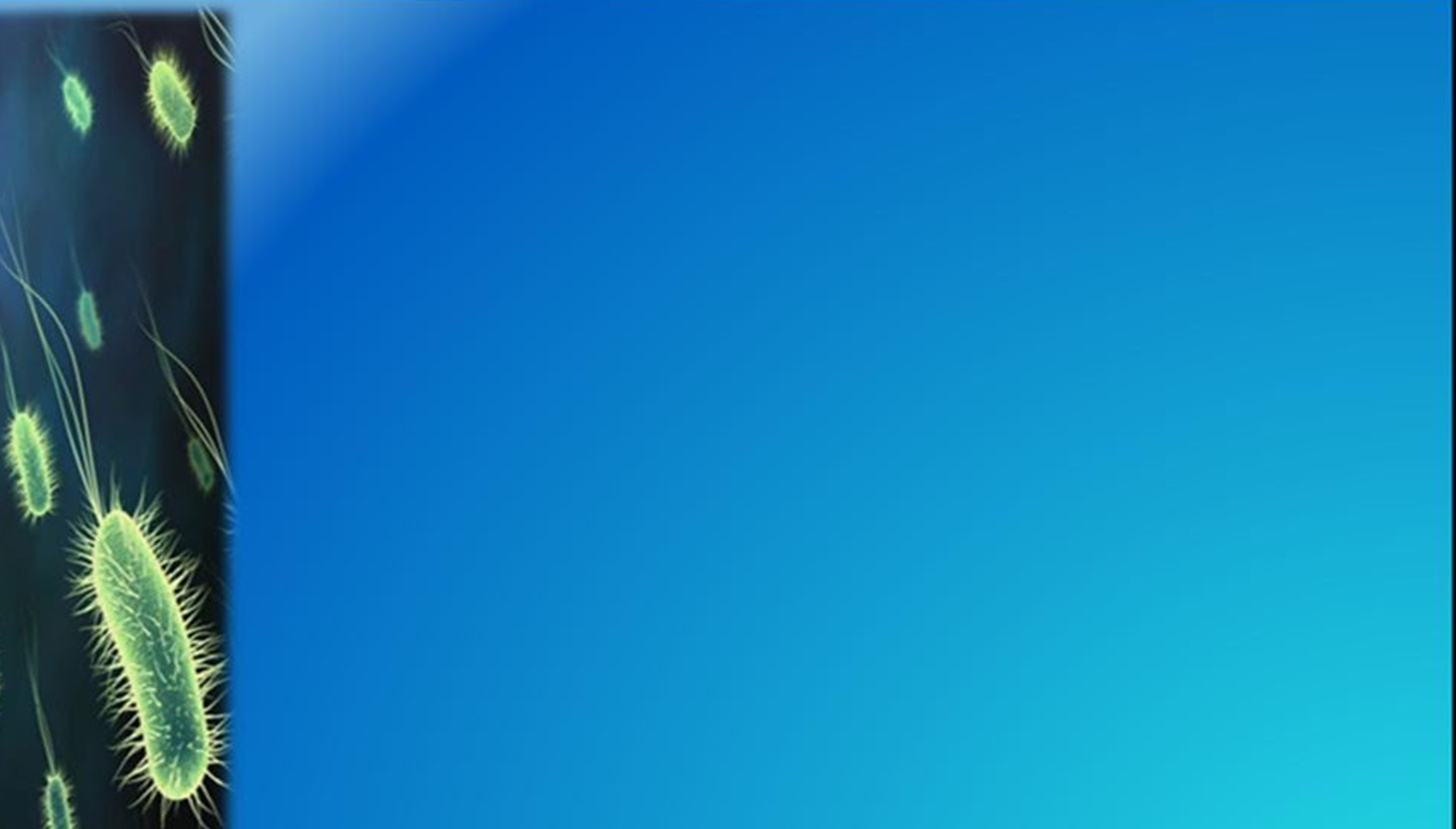 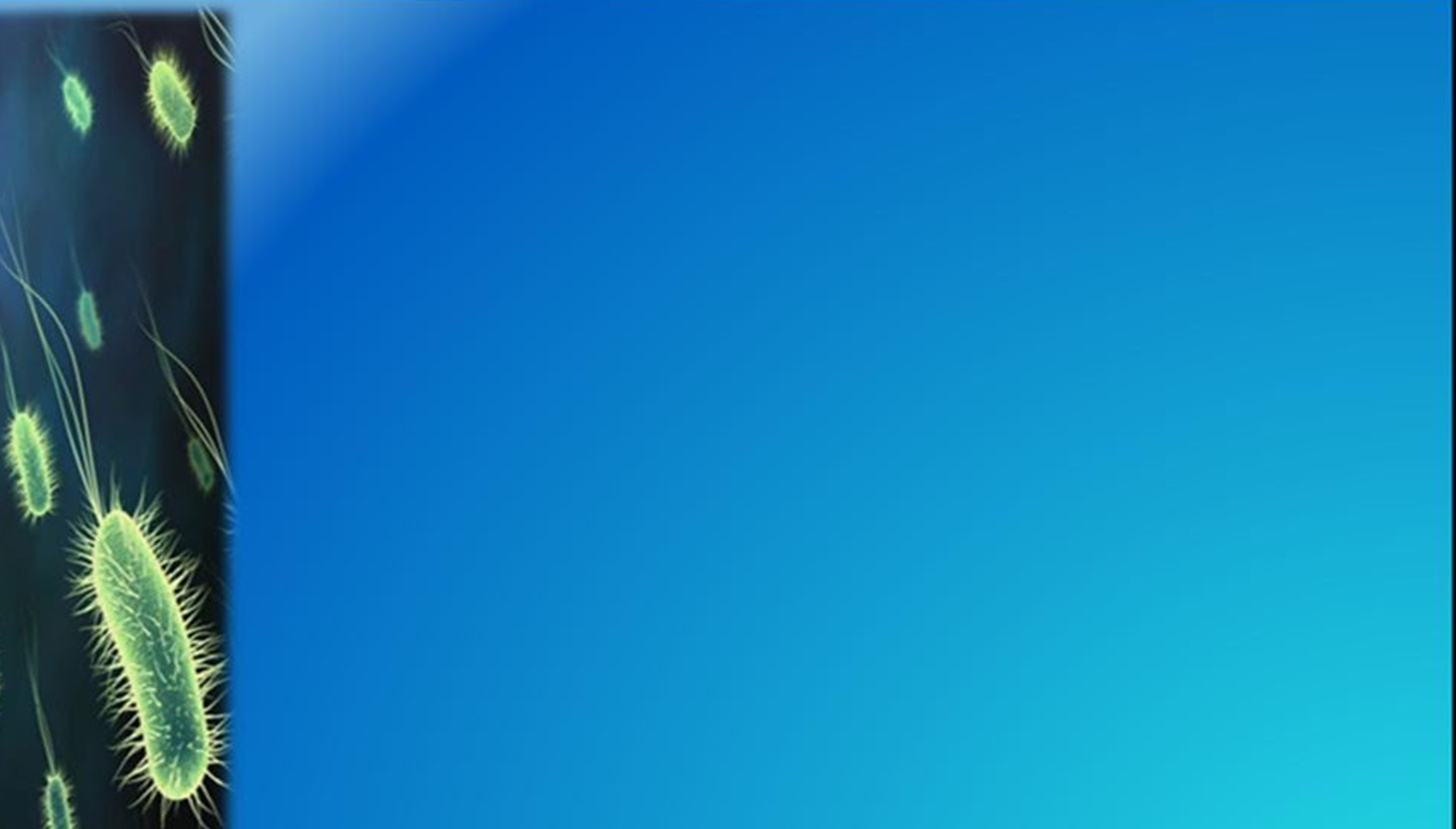 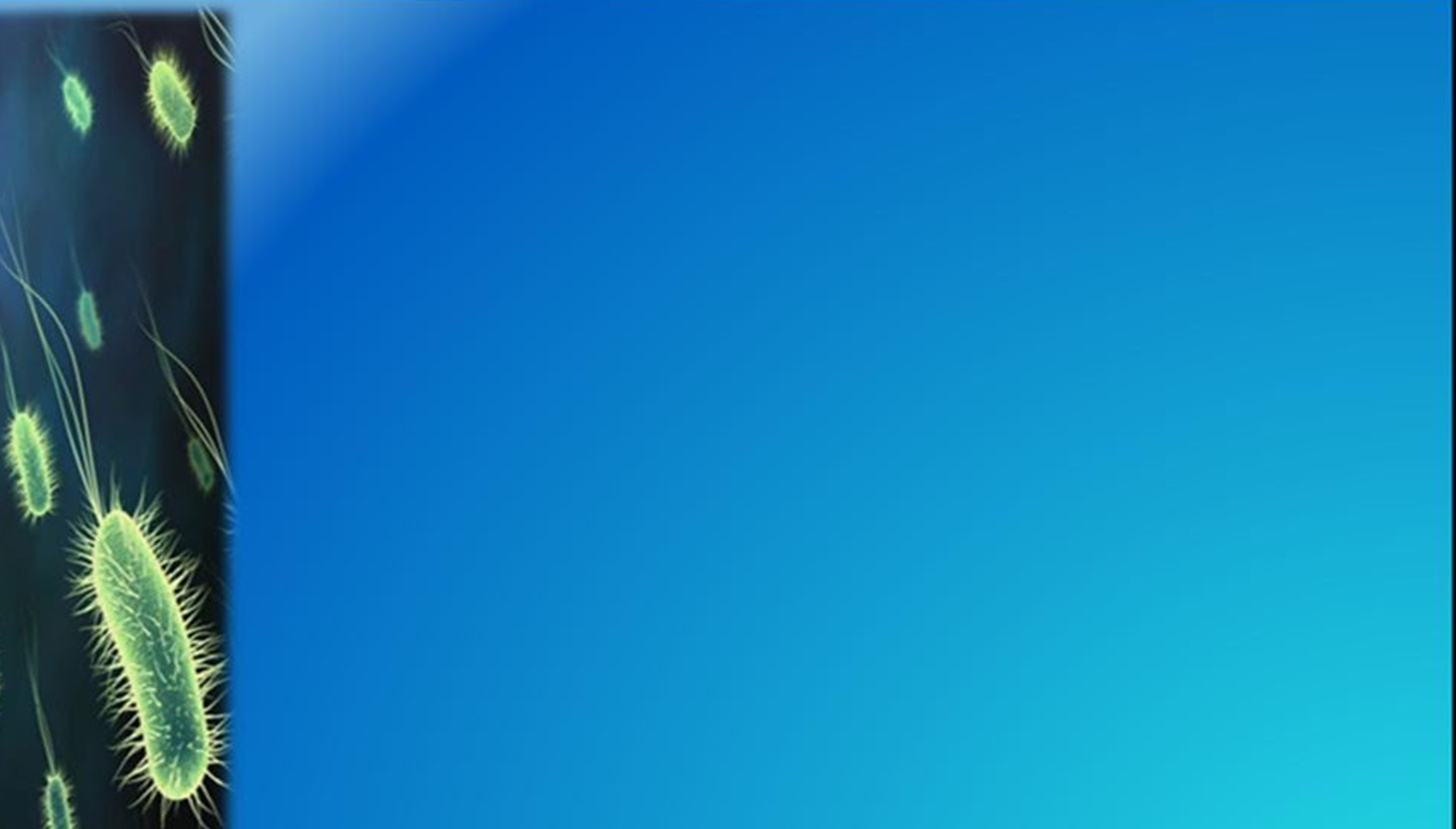 внутриклеточная, когда осуществляется размножение вирусов.
Формы вирусов
покоящаяся (внеклеточная), когда их свойства как живых систем не проявляются,
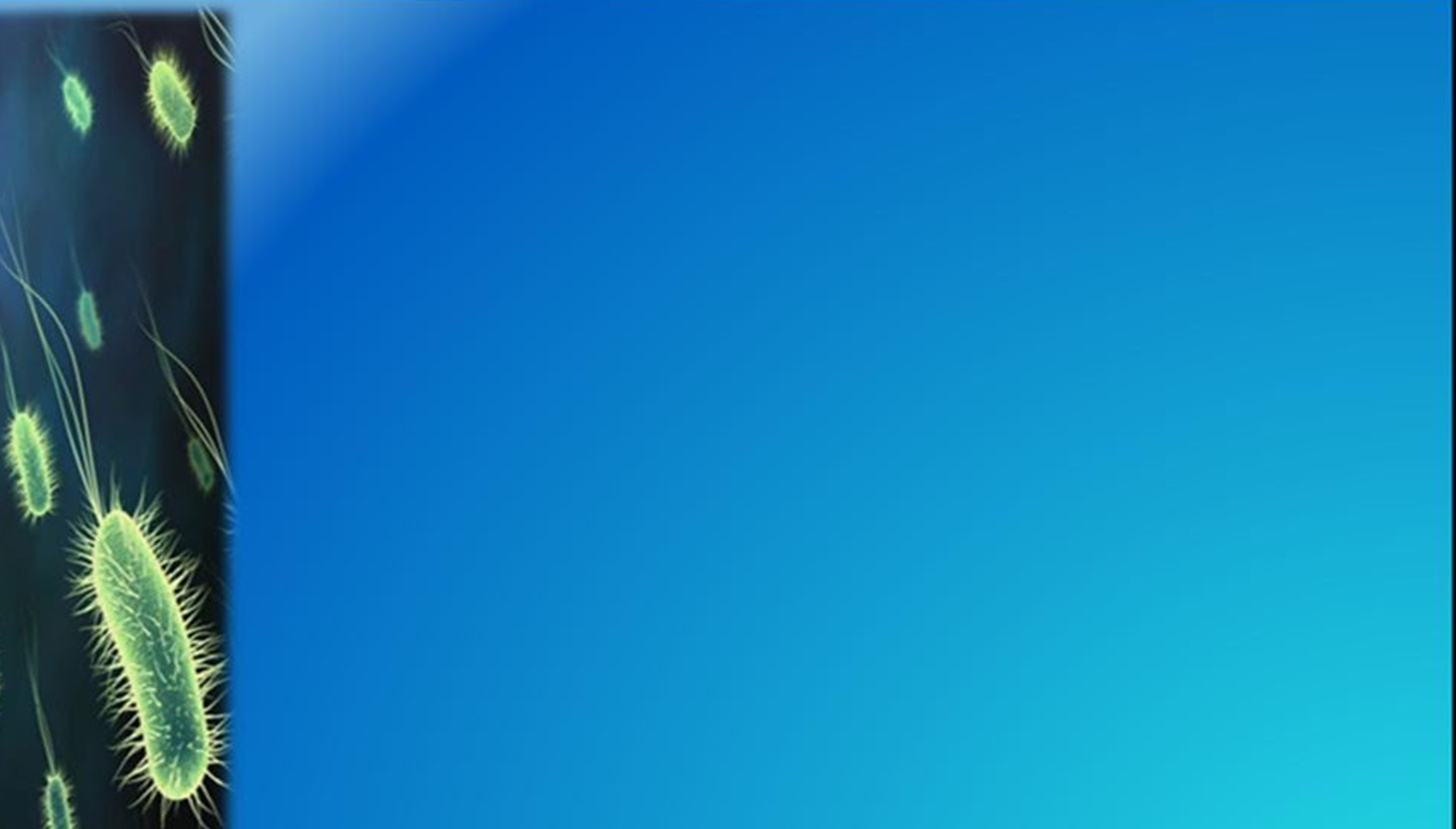 ВЗАИМОДЕЙСТВИЕ С КЛЕТКОЙ
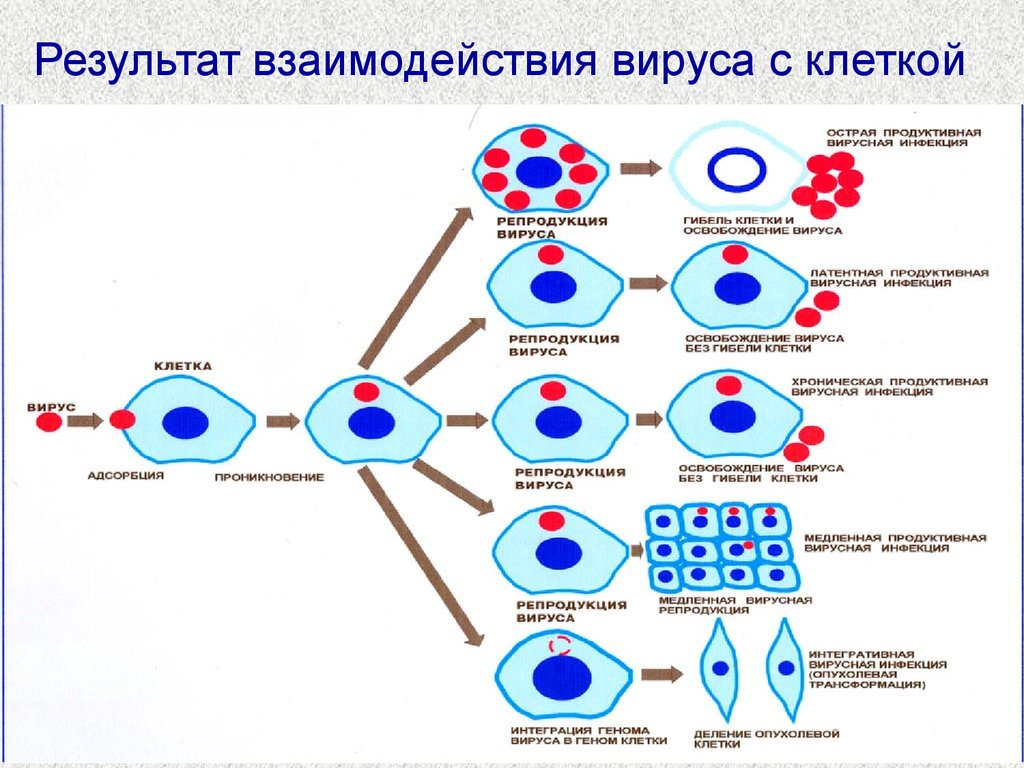 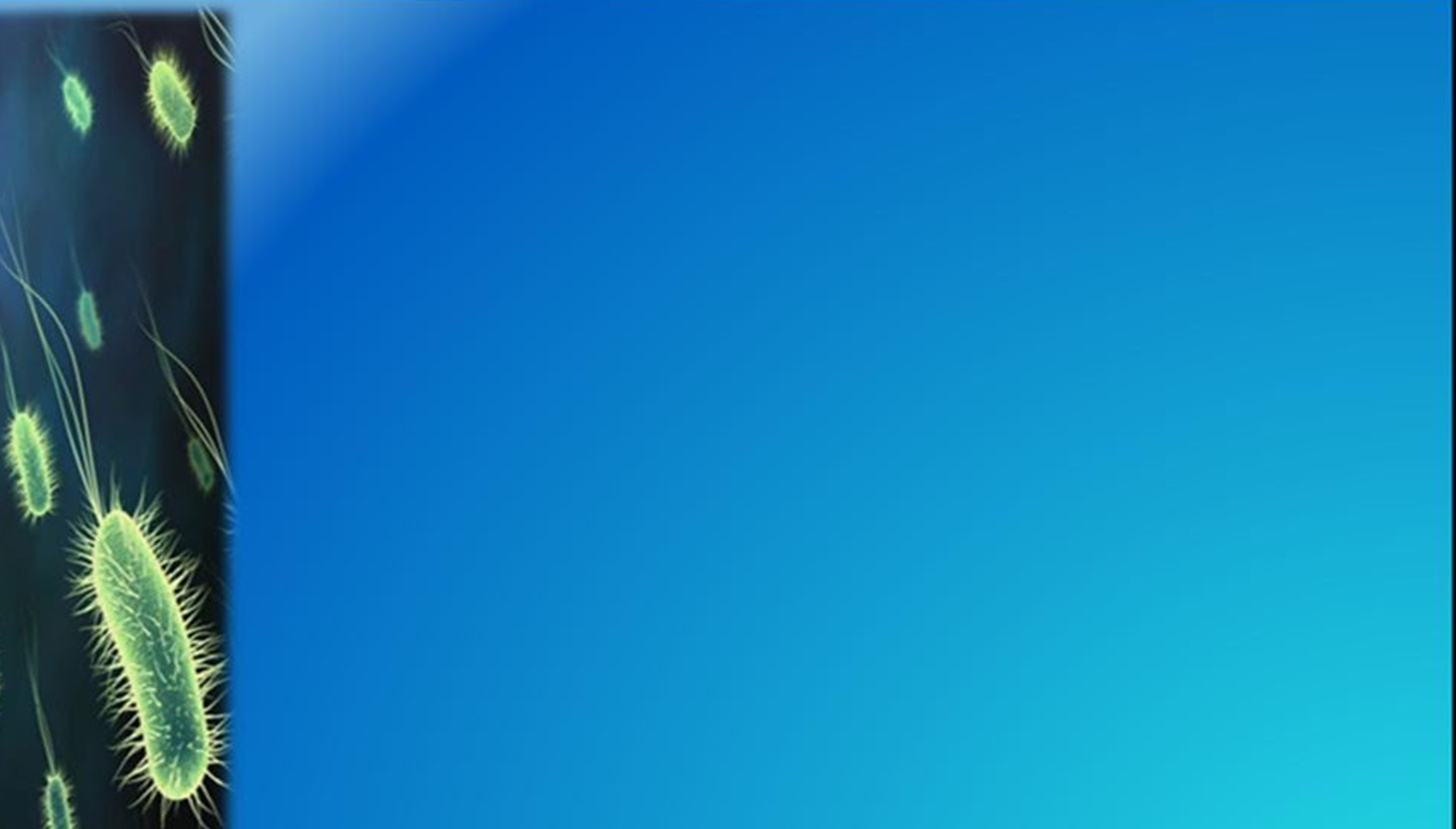 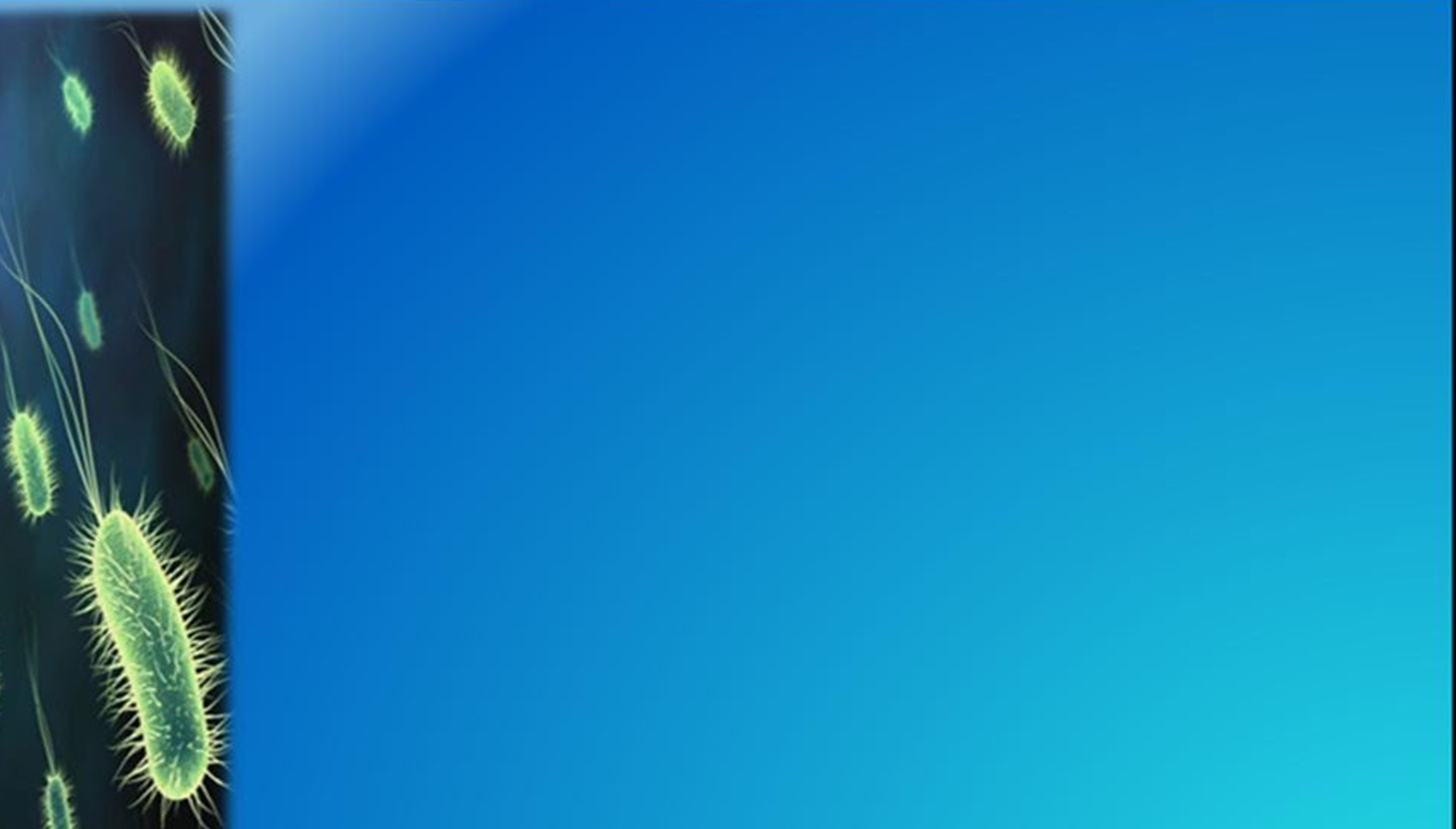 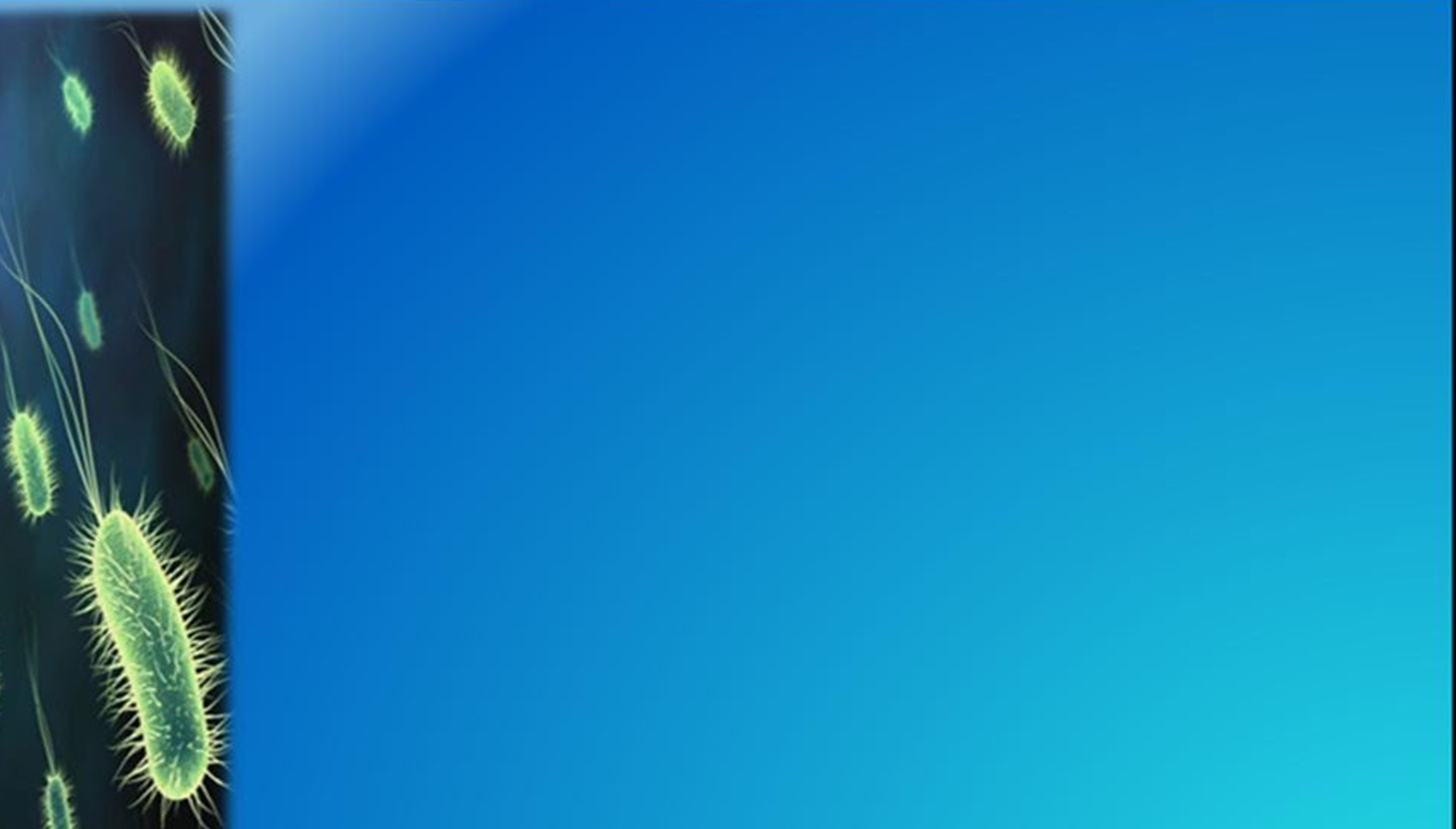 Схема внедрения и размножения частицы фага в клетке бактерии
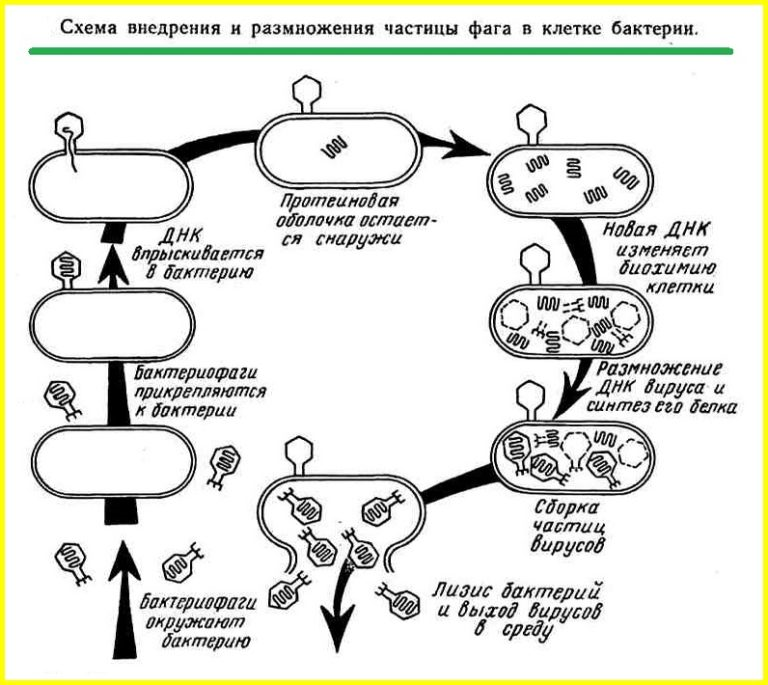 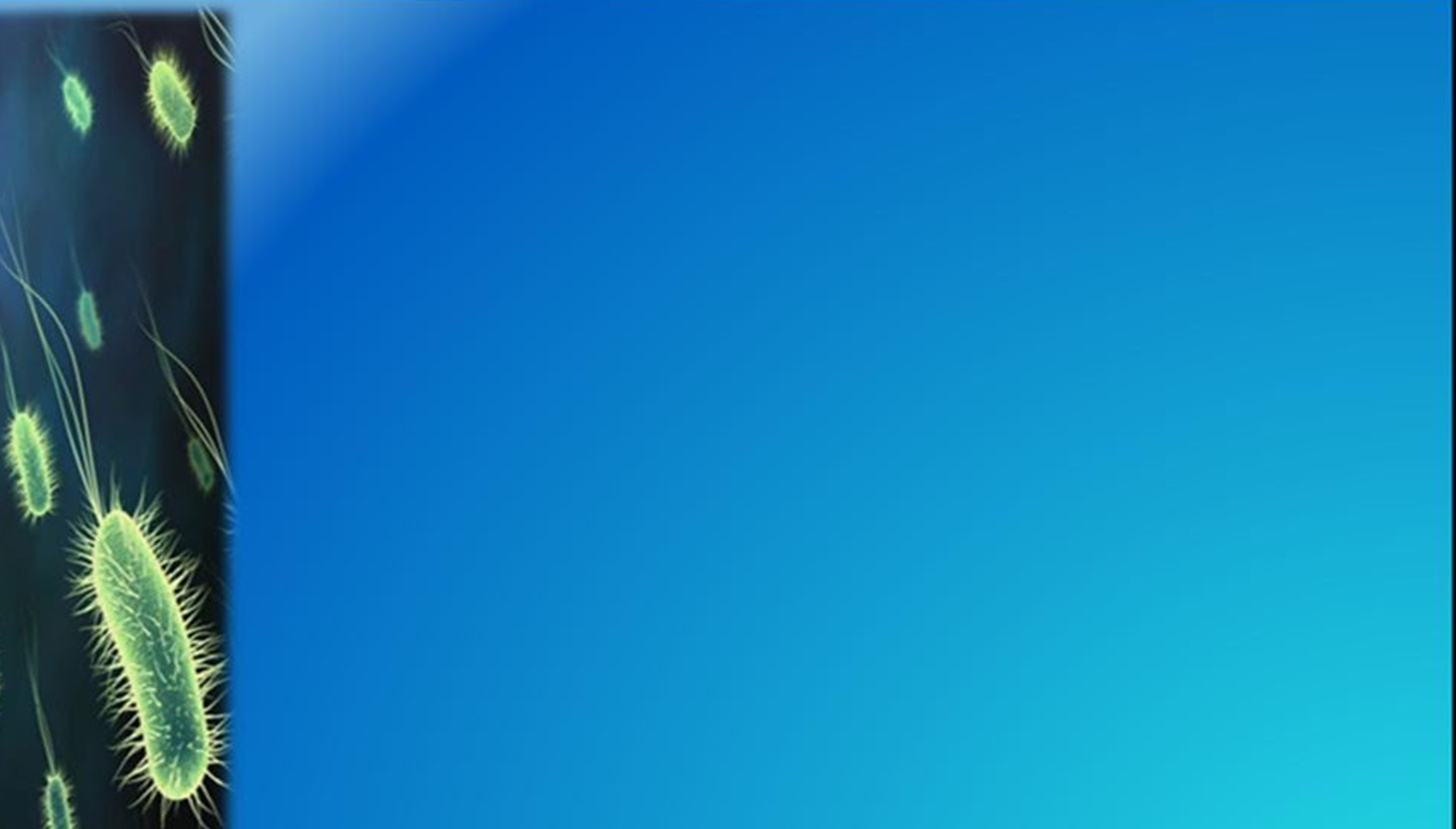 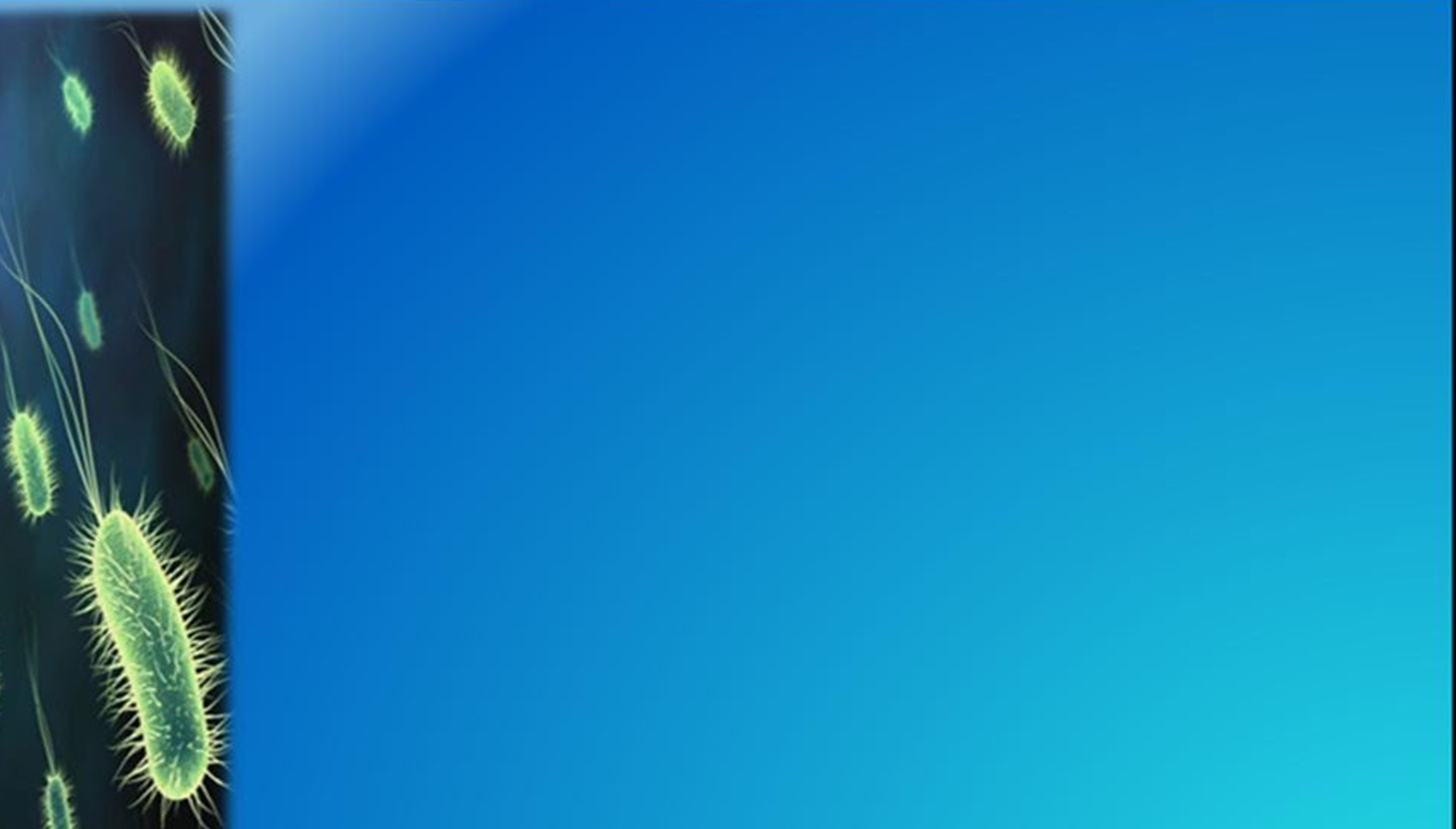 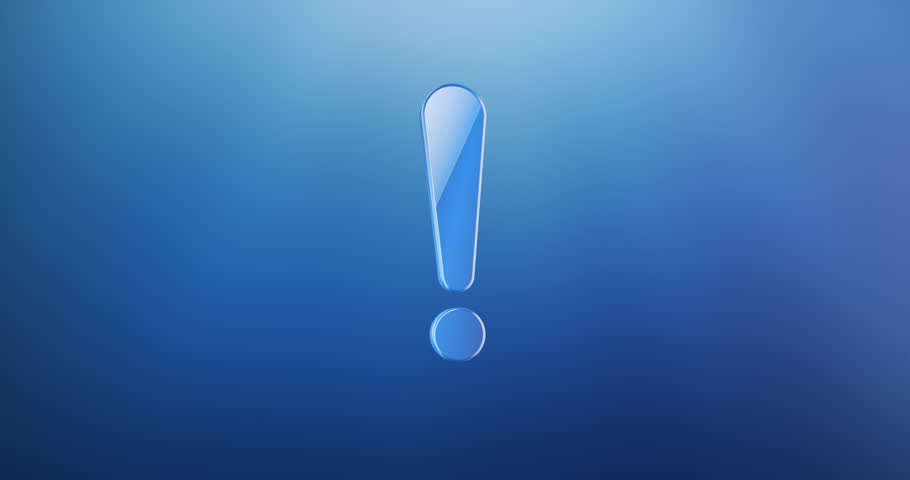 Домашнее задание: подготовьте сообщение на тему: «вирусные заболевания человека»Фотографию конспекта урока и домашнее задание жду на электронную почту
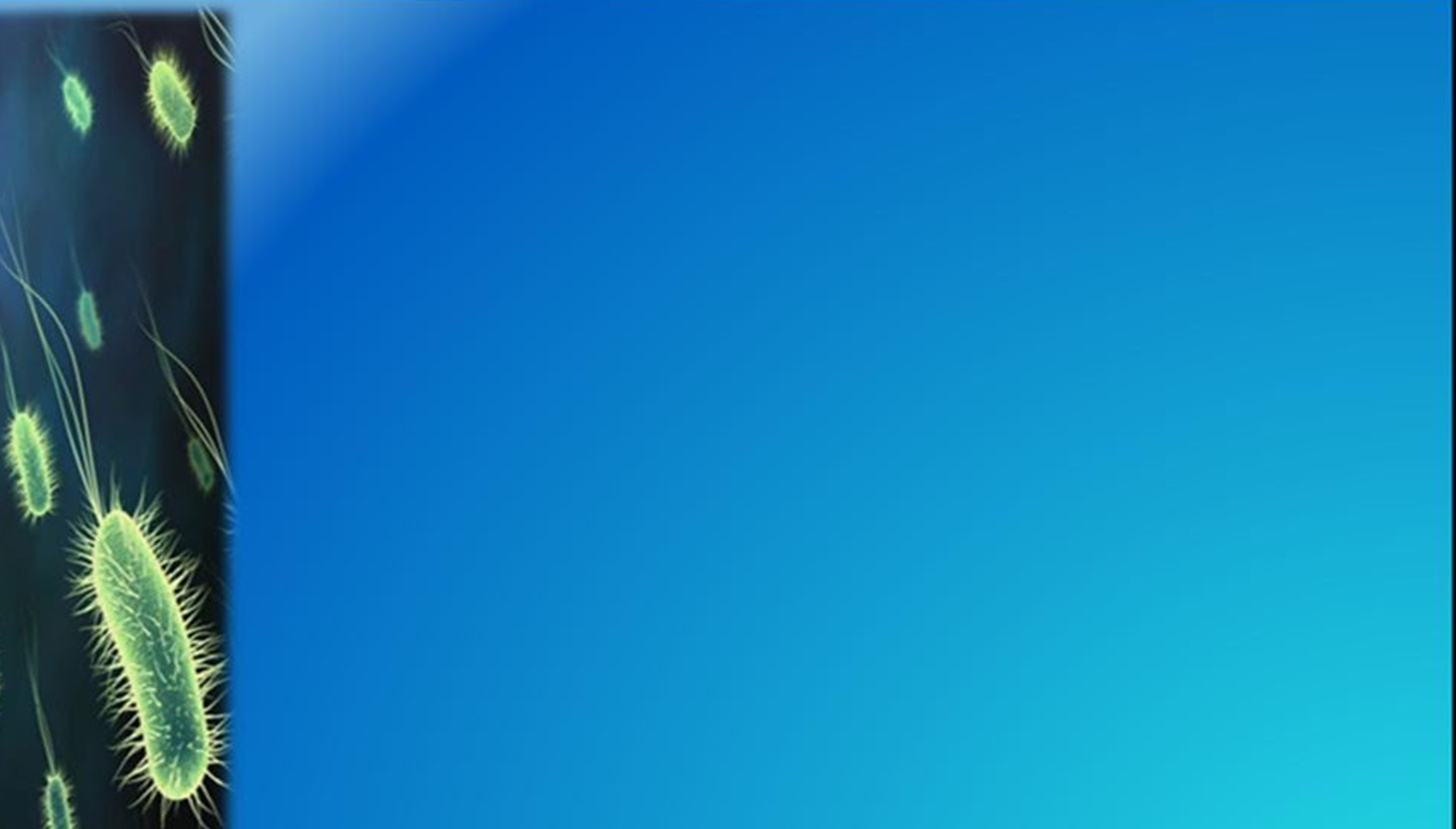 СПАСИБО ЗА ВНИМАНИЕ!